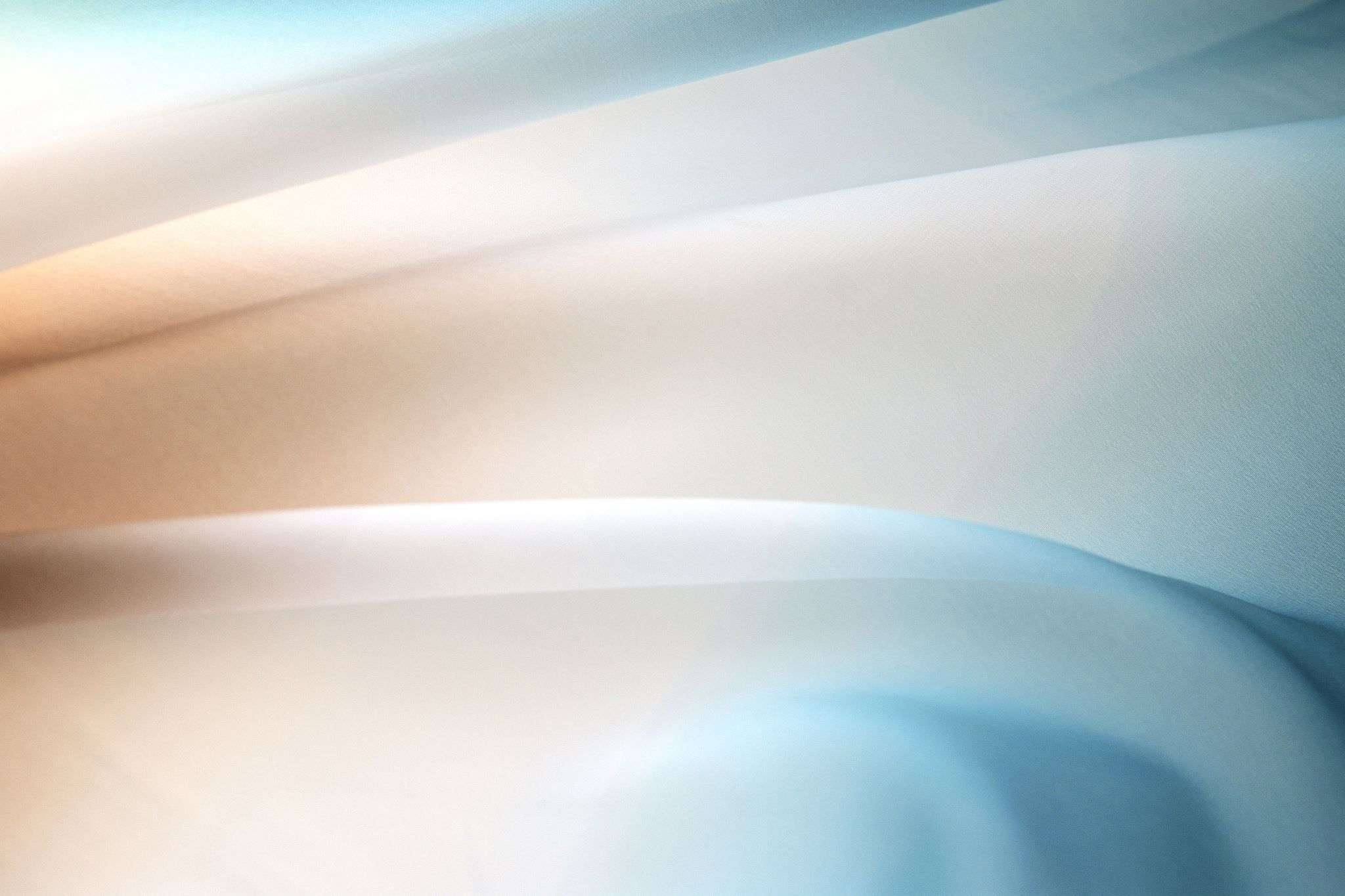 4º
Se os mandará un código para que os inscribáis en grupo de classroom. Os enviaremos un link de un vídeo que veréis en casa y se os hará una pregunta del mismo, en clase, a través de la APLICACIÓN PADLET.
INSTRUCCIONES PARA REALIZAR EN TU ESPACIO DE APRENDIZAJE
2. Despúes, de ver un vídeo sobre las causas y consecuencias de los incendios forestales, realizaréis una SOPA DE LETRAS en Educaplay. Diseñaréis un CANVA sobre lo aprendido.
3. Realizaremos una LISTA DE COTEJO sobre el riesgo de incendios forestales en la salida de la excursión.
4. En un liveworksheets repasaremos lo visto hasta ahora.
5. Terminaremos con un BREAKOUT en genially .que deberéis completar y que será nuestro producto final.
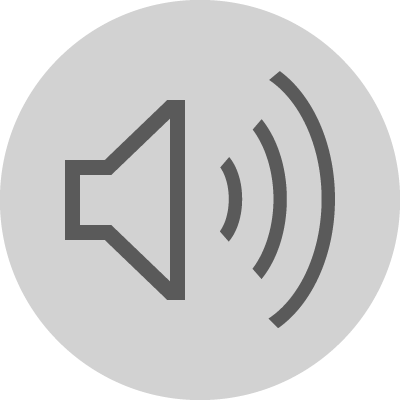 6. Meta. Haremos un QUIZZ.
PABLO SAN MARTÍN